MỞ ĐẦU
GÓC NHÌN ĐA CHIỀU
Những hình ảnh sau gợi cho em những suy nghĩ, liên tưởng gì?
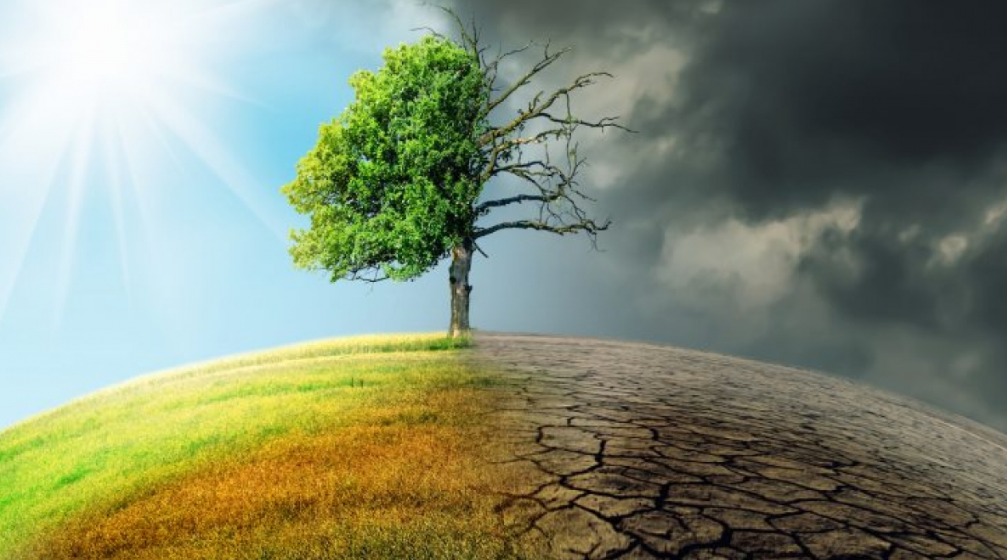 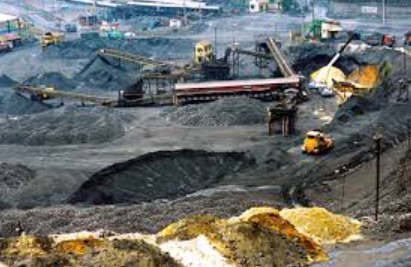 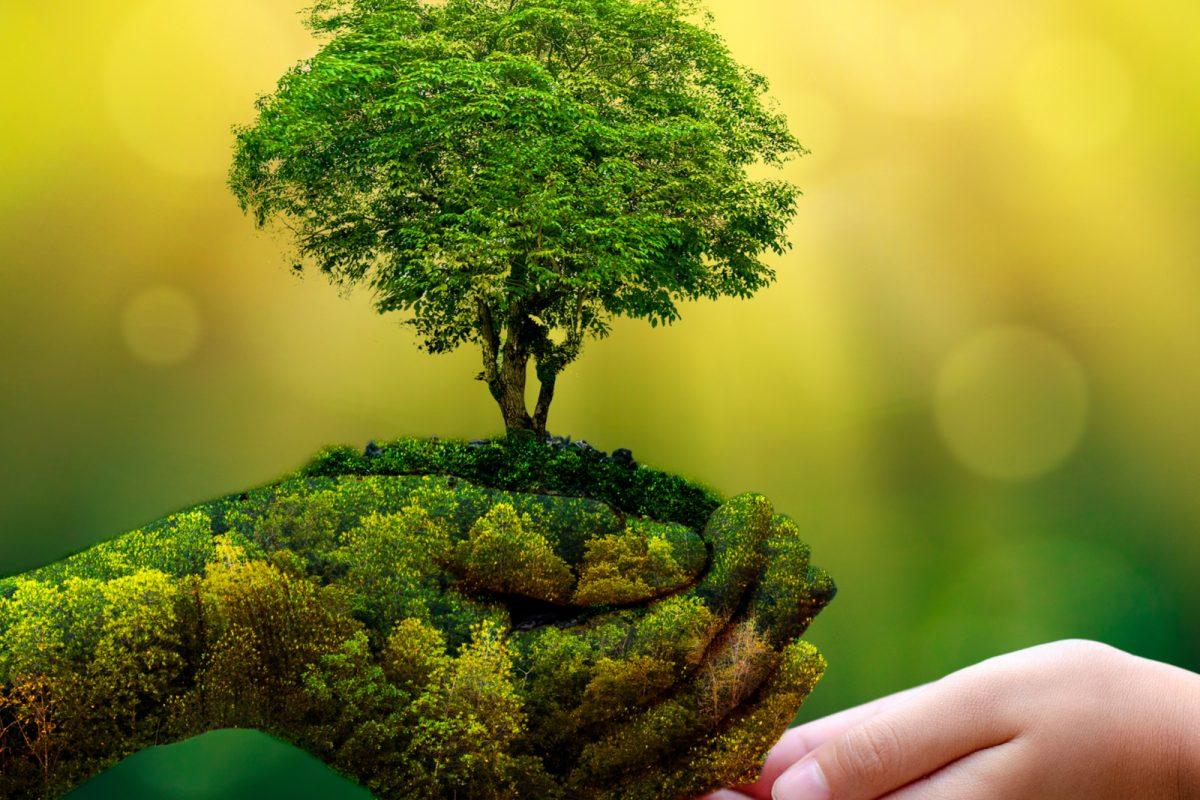 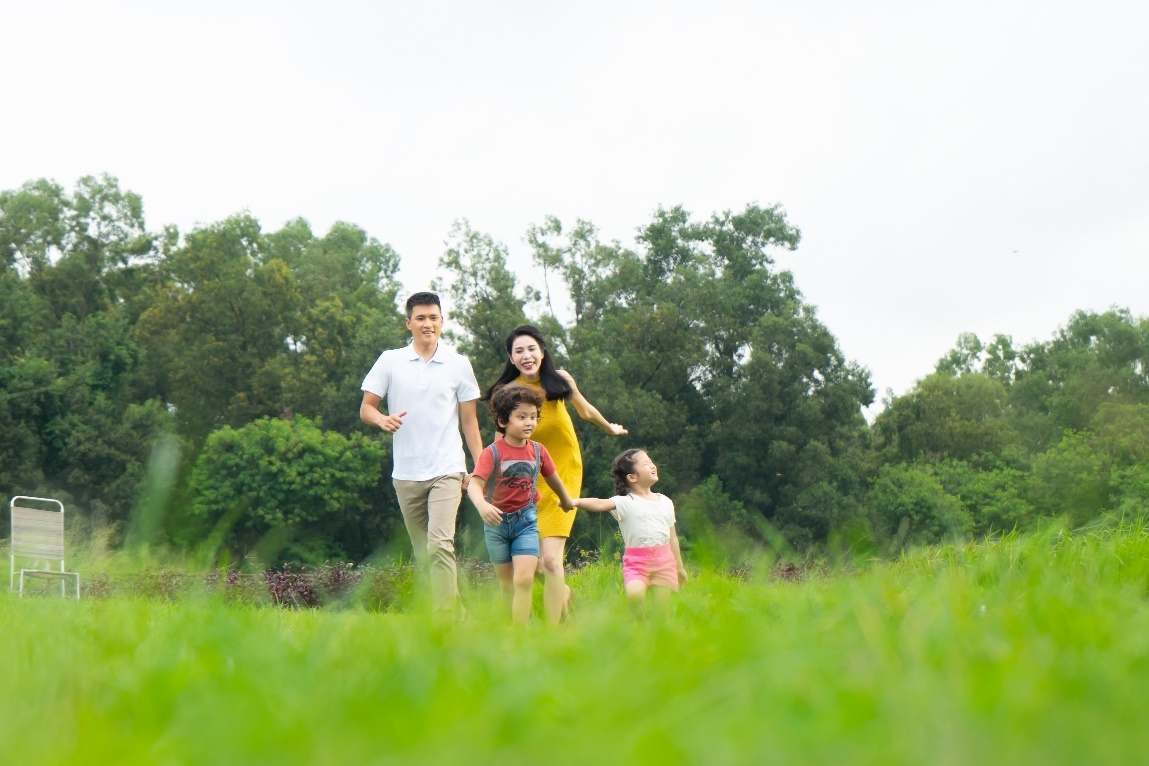 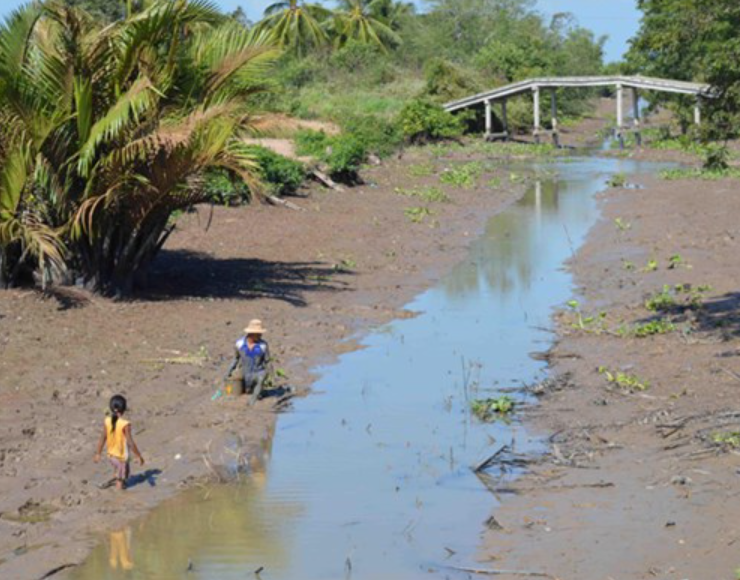 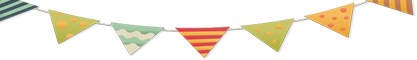 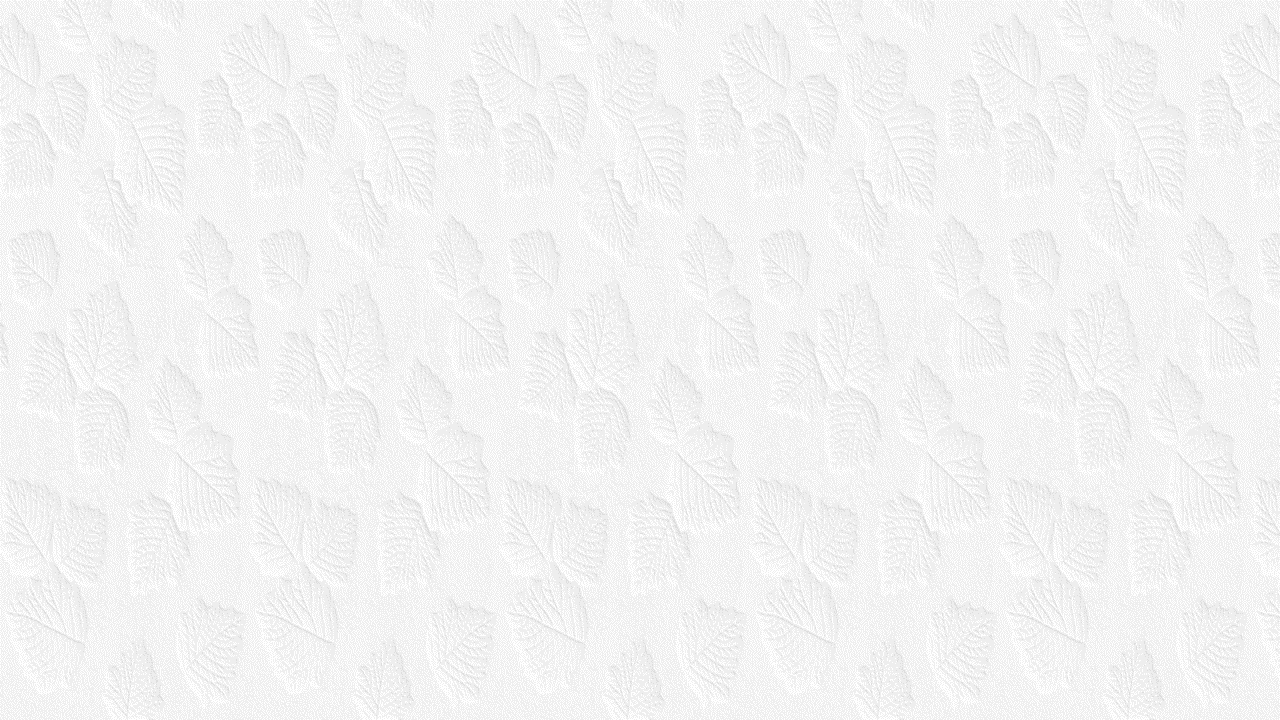 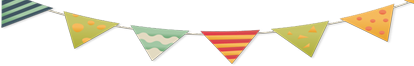 VIẾT BÀI VĂN NGHỊ LUẬN 
VỀ MỘT VẤN ĐỀ CẦN GIẢI QUYẾT 
(CON NGƯỜI TRONG MỐI QUAN HỆ VỚI TỰ NHIÊN)
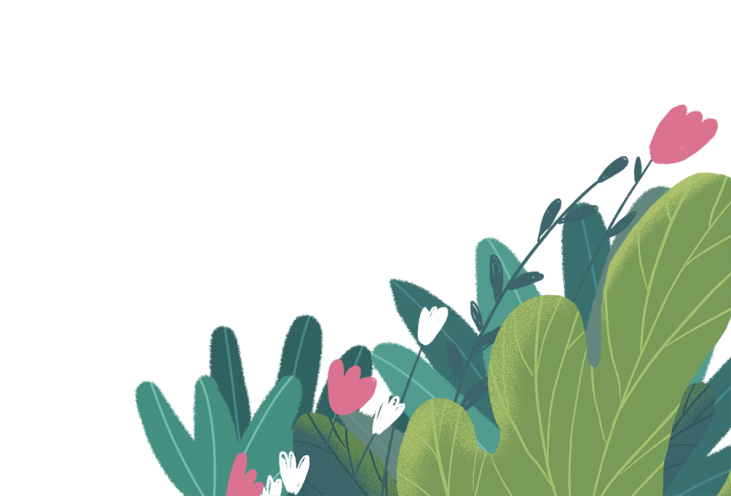 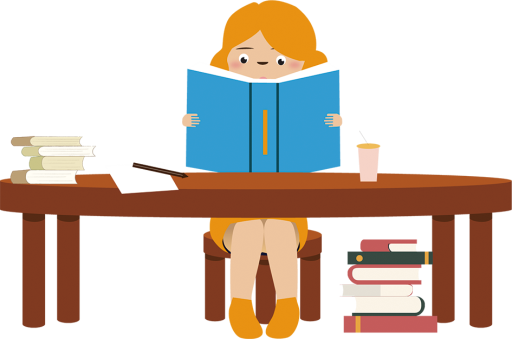 I. Tìm hiểu yêu cầu đối với bài văn nghị luận về một vấn đề cần giải quyết (con người trong mối quan hệ với tự nhiên) 
– Nêu được vấn đề thể hiện mối quan hệ giữa con người với tự nhiên để bàn luận. 
– Trình bày được mối quan hệ hai chiều giữa con người với tự nhiên (trong phạm vi vấn đề nghị luận), triển khai hệ thống luận điểm chặt chẽ, sử dụng lí lẽ sắc bén, bằng chứng xác thực và tiêu biểu. 
– Nêu được quan điểm trái chiều về vấn đề hoặc khía cạnh nào đó của vấn đề và phản bác một cách có cơ sở. 
– Đề xuất được giải pháp khả thi để giải quyết những bất ổn trong ứng xử của con người với tự nhiên.
II. Phân tích bài viết tham khảo
HS HĐ cặp đôi (5’) thực hiện kĩ thuật Think-pari-share đọc văn bản tham khảo SGK và quan sát các thẻ câu hỏi và hoàn thành phiếu học tập số 1
II. Phân tích bài viết tham khảo
II. Phân tích bài viết tham khảo
III. Thực hành viết
Viết
Trước khi viết
Đọc lại và chỉnh sửa
Sau khi viết:
- Kiểm tra và chỉnh lại bài viết theo bảng kiểm
Lưu ý khi viết:
- Bám sát dàn ý
- Triển khai hệ thống luận điểm chặt chẽ, sử dụng lí lẽ sắc bén, bằng chứng xác thực và tiêu biểu
- Đề xuất được giải pháp khả thi
Xác định được:
- Đề tài
- Tìm ý
- Lập dàn ý
1. Trước khi viết 
b. Tìm ý
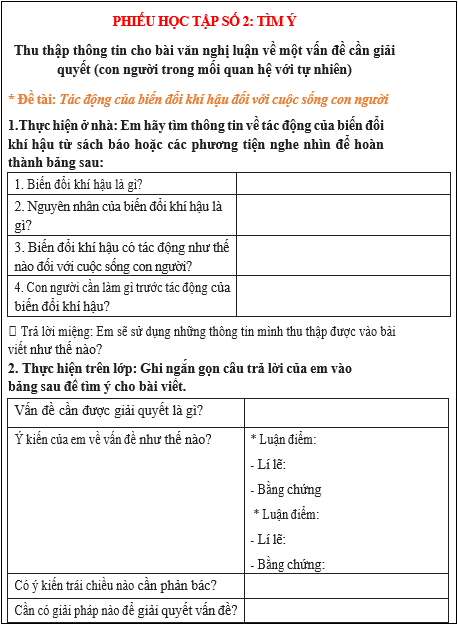 c. Lập dàn ý
* Mở bài: Giới thiệu vấn đề (tác động của biến đổi khí hậu đối với cuộc sống của con người)
* Thân bài:
- Luận điểm 1: Giải thích hiện tượng biến đổi khí hậu và nguyên nhân (Biến đổi khí hậu là sự thay đổi của hệ thống khí hậu (sinh quyển, khí quyển, thuỷ quyển, thạch quyển) trong hiện tại và tương lai do tác động chủ yếu của con người; nguyên nhân do tác động của con người vào môi trường tự nhiên và sự thay đổi trong nội tại của tự nhiên).
- Luận điểm 2: Thực trạng một số tác động của biến đổi khí hậu (Trái Đất nóng lên, mực nước biển dâng, các hệ sinh thái bị phá huỷ, thiên tai, dịch bệnh, nghèo đói, di cư,... tất cả đều nguy hiểm đến sự sống còn của hàng triệu người trên Trái Đất).
- Nêu ý kiến trái chiều: phủ nhận biến đổi khí hậu hoặc giảm nhẹ mức độ nghiêm trọng của biến đổi khí hậu và cho rằng các nỗ lực của con người để giảm thiểu biến đổi khí hậu có thể là không cần thiết hoặc thậm chí vô ích.
Luận điểm 3: Giải pháp (hành động của các quốc gia và mỗi người).
* Kết bài: Khẳng định tầm quan trọng của việc nhận thức đúng và có giải pháp hiệu quả để ứng phó với tác động của biến đổi khí hậu.
Bảng kiểm: Kĩ năng viết bài văn nghị luận về một vấn đề cần giải quyết
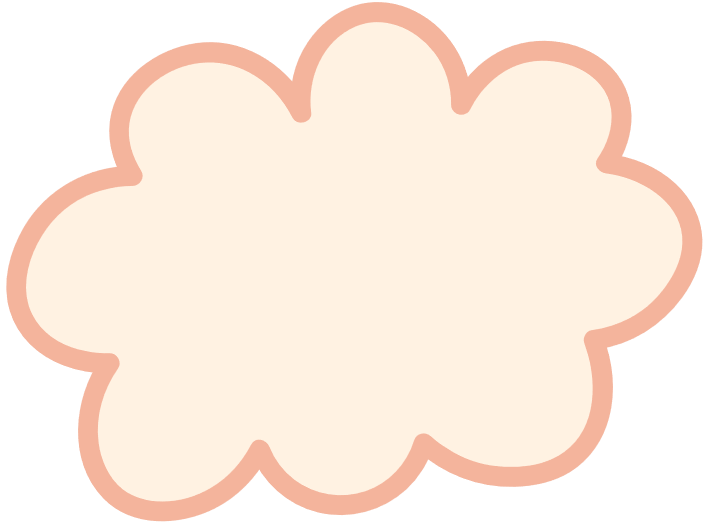 Xin chào
và hẹn gặp lại!
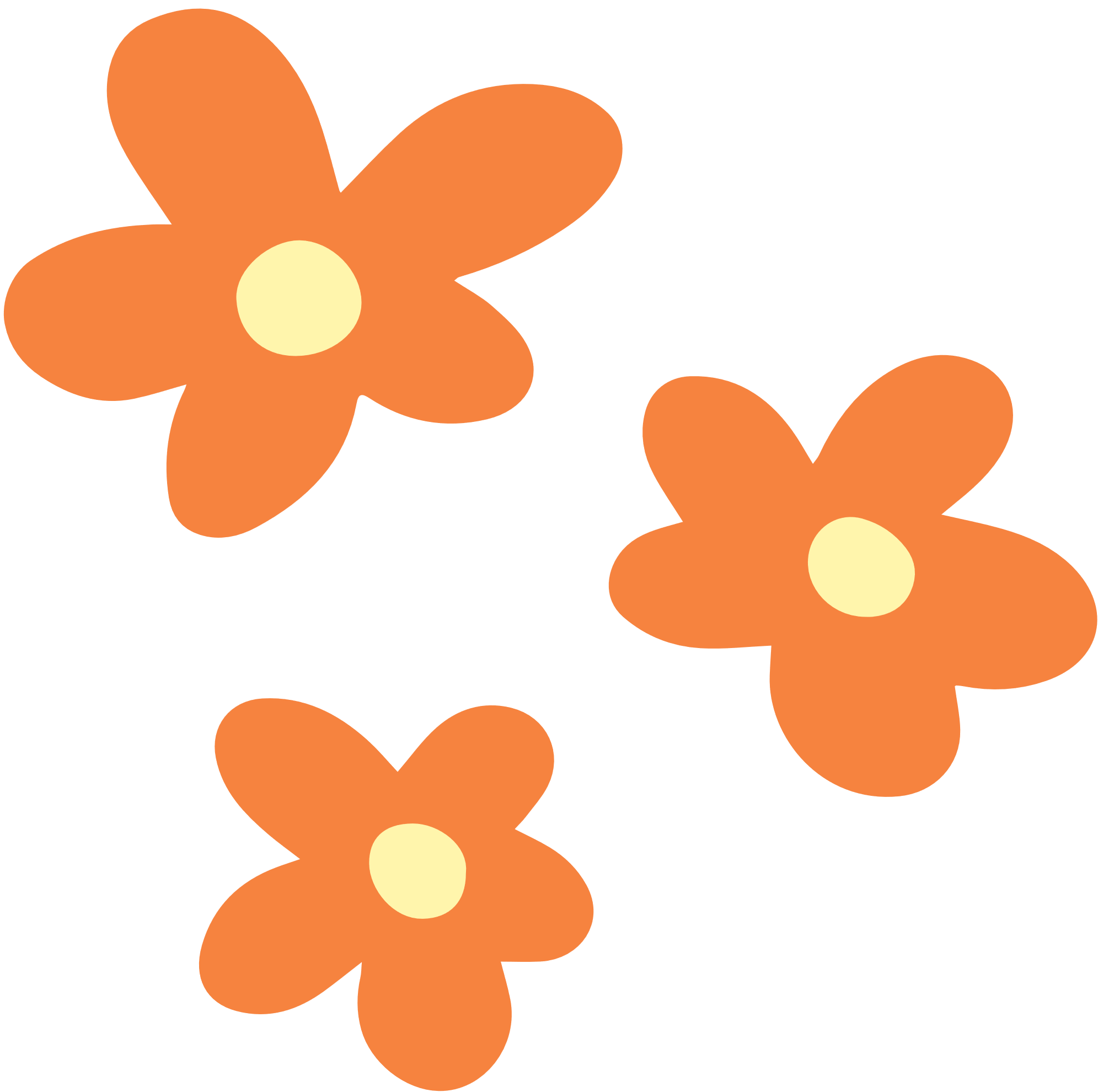